Abschlussprojekt
How to talk in …? Vol 2.
Christopher Hermann
Martina Oppermann
Inhalt
theoretischer Ablauf
Programmierung
Inhalt
Durchführung
Inhalt
theoretischer Ablauf
Musik
Musik wird abgespielt
Vokabelabfrage
Programmierung
Abfrage in einem GUI Fenster
Ergebnisse von Vokabelabfrage
Resultat in OpenOffice Calc
Durchführung
Inhalt
theoretischer Ablauf
Programmierung
Durchführung
Inhalt
theoretischer Ablauf
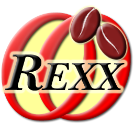 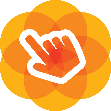 Programmierung
Abschlussarbeit_Vokabelabfrage
Durchführung
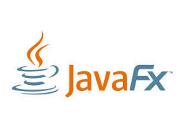 Vielen Dank für Ihre Aufmerksamkeit!
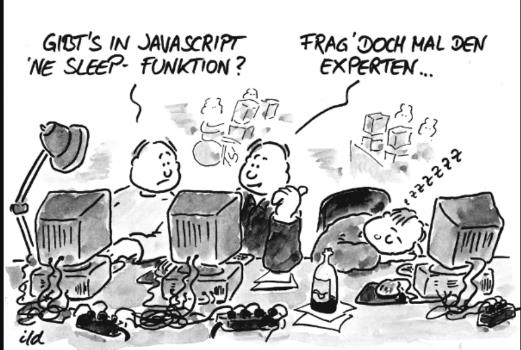 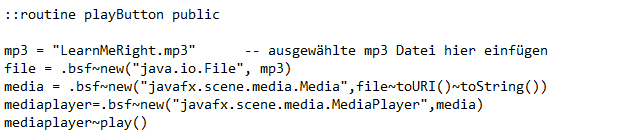 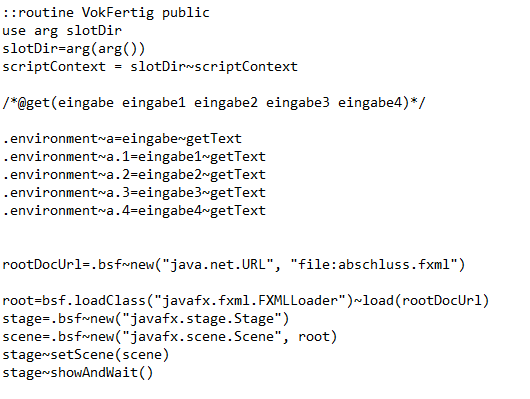 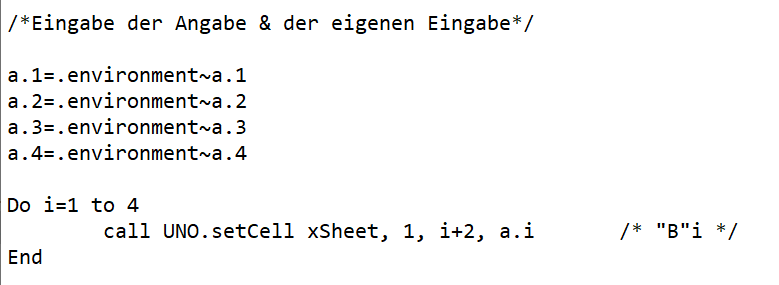 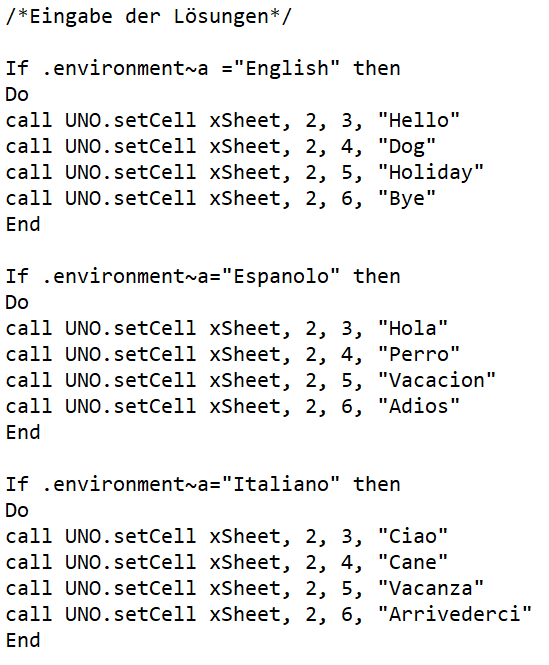 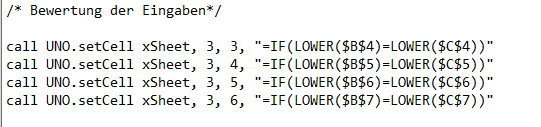